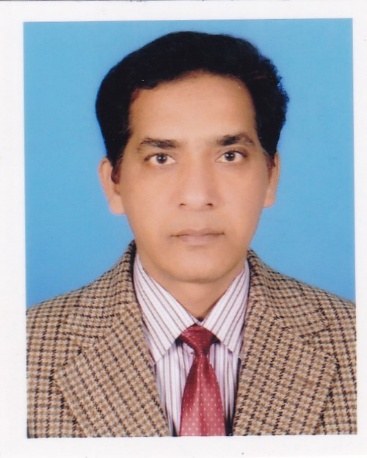 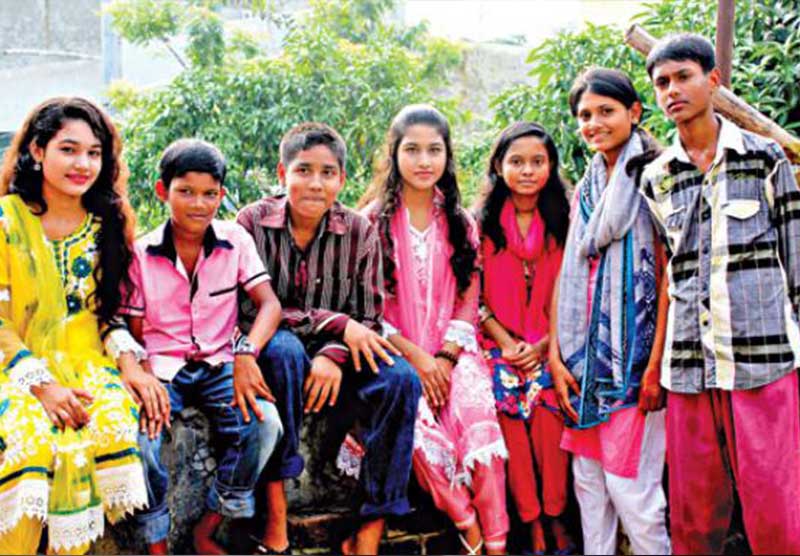 এসো নিচের ছবিগুলো লক্ষ্য করি
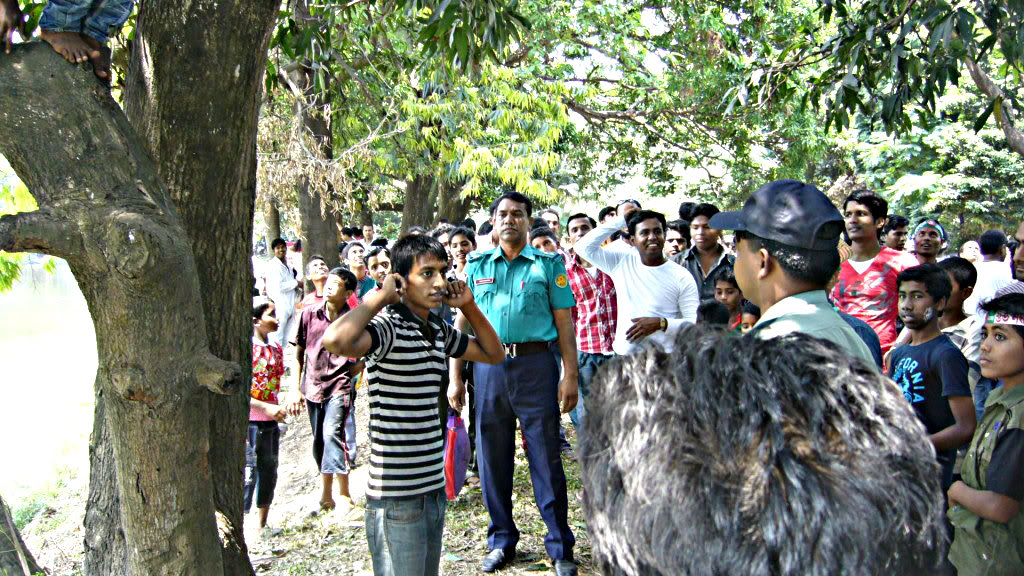 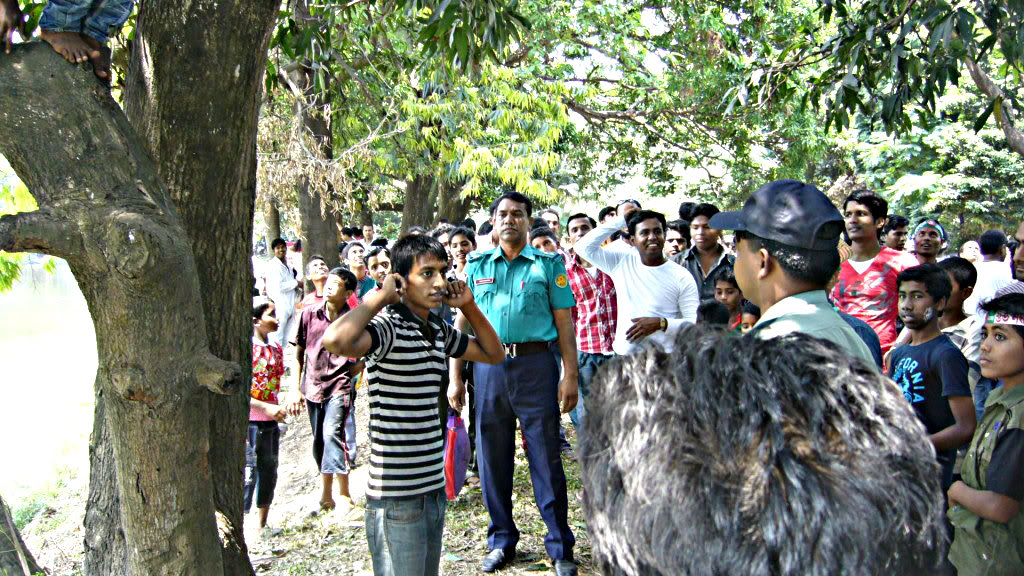 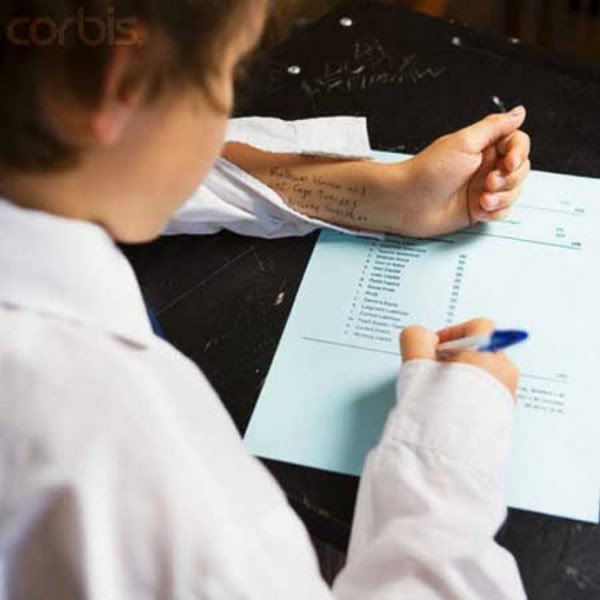 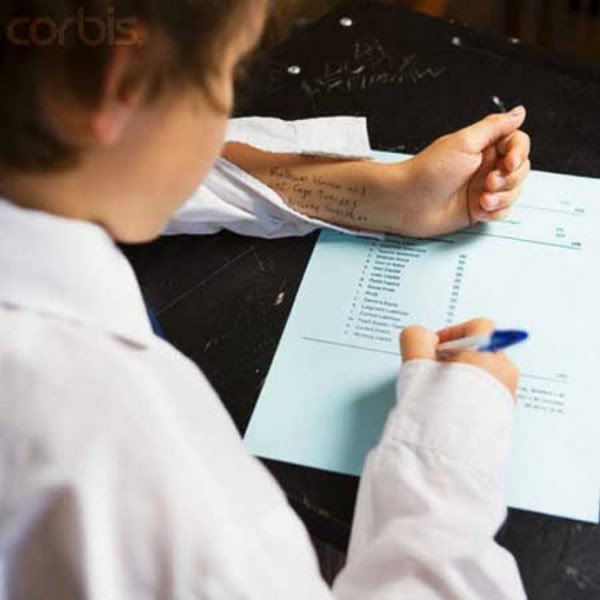 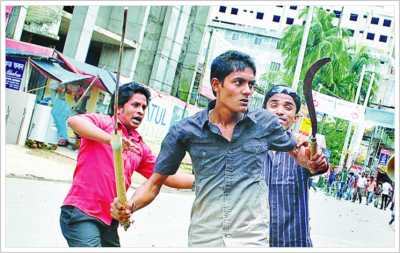 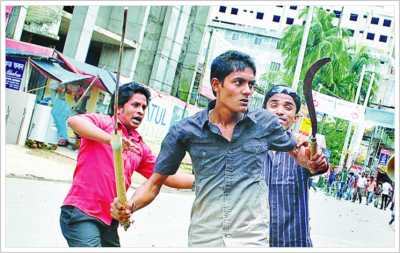 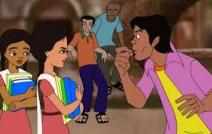 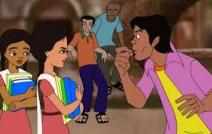 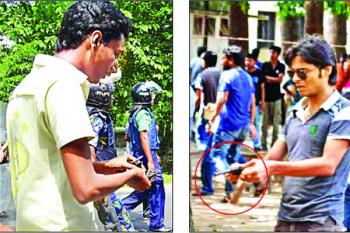 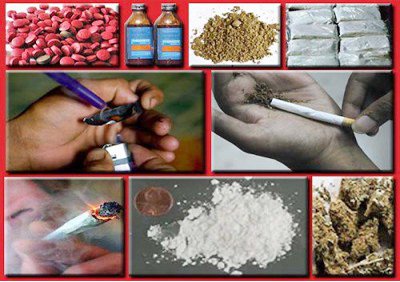 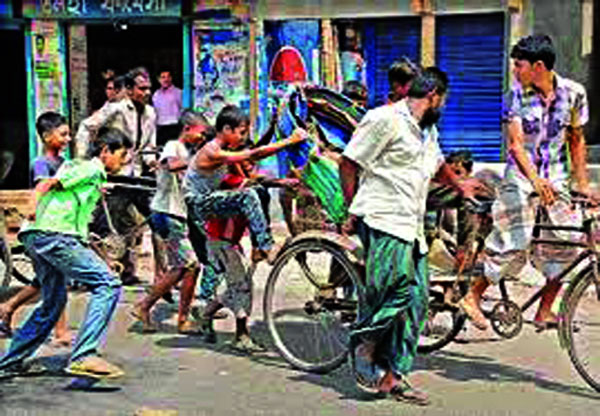 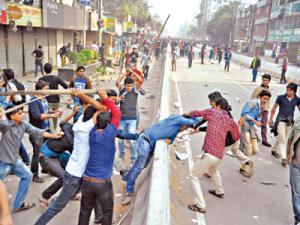 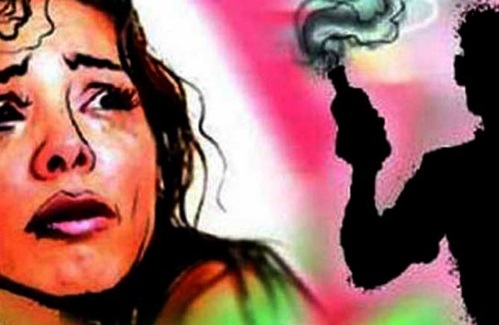 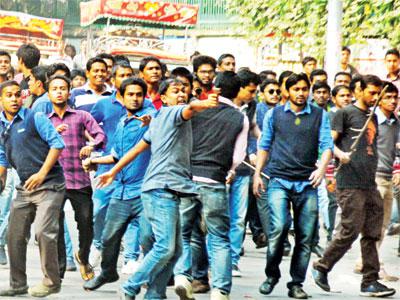 শিখনফল
এই পাঠ শেষে শিক্ষার্থীরা-
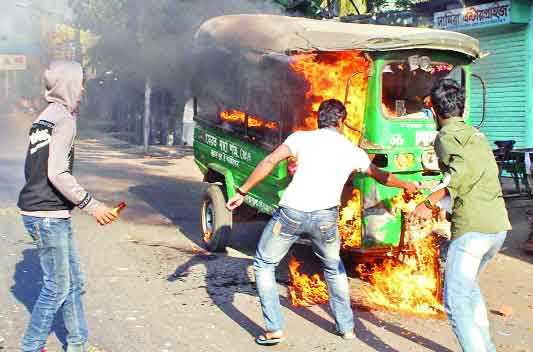 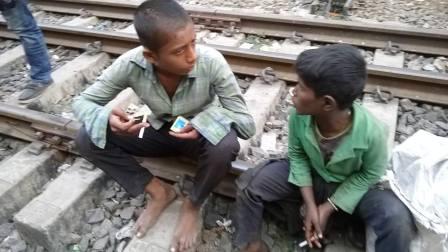 অপ্রাপ্ত বয়স্ক  কিশোর কিশোরীদের দ্বরা সংঘটিত অপরাধমুলক কাজ।
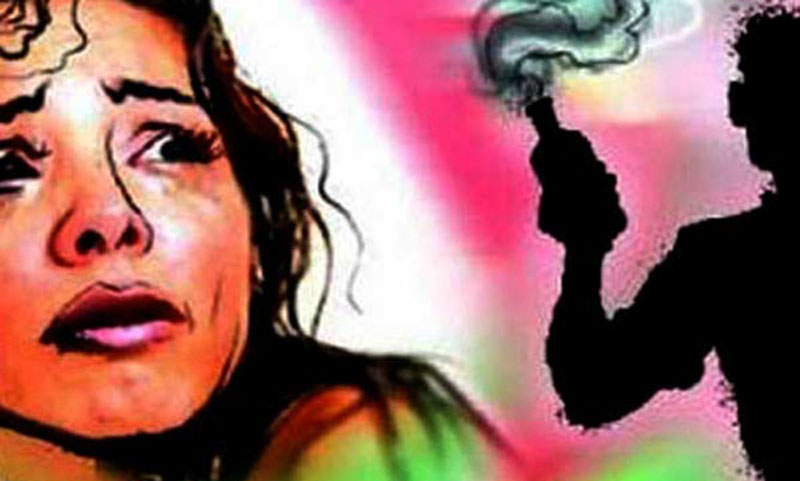 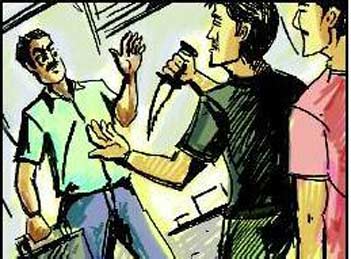 খুন
এসিড নিক্ষেপ
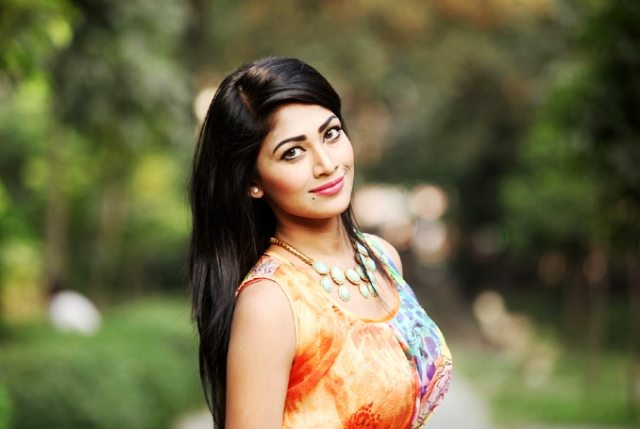 অশোভন ছবি দেখা
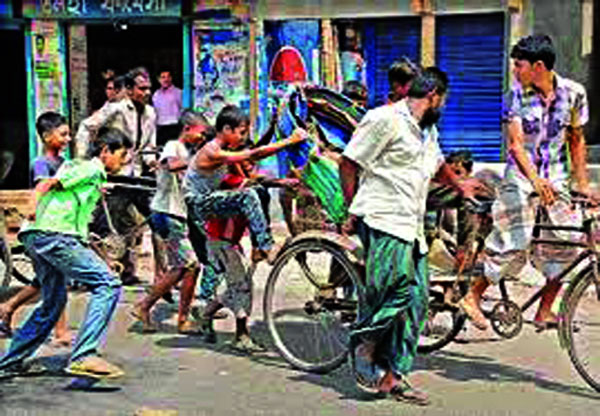 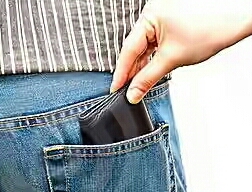 উচ্ছৃংখল আচরন
পকেট মার
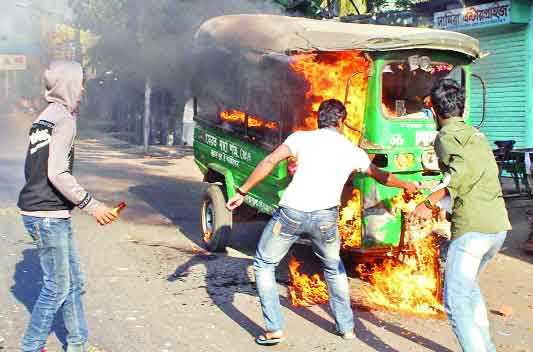 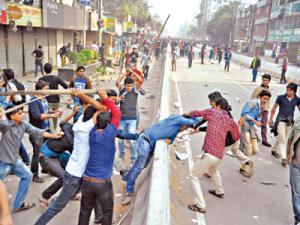 মারপিট করা
গাড়ী পোড়ানো
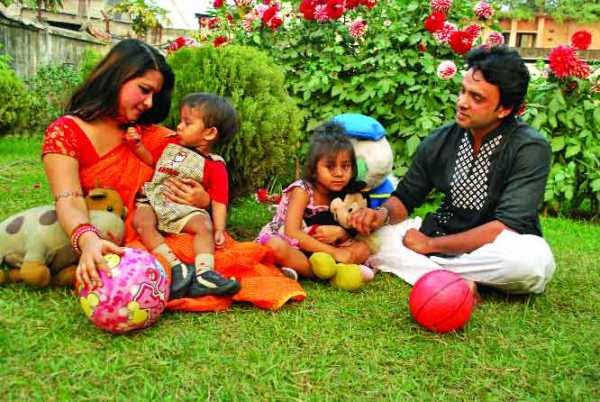 সুস্থ পরিবারের অভাব
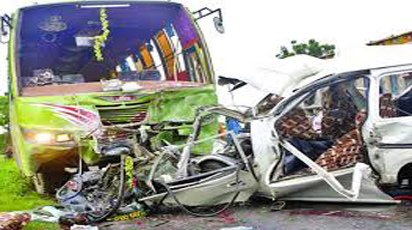 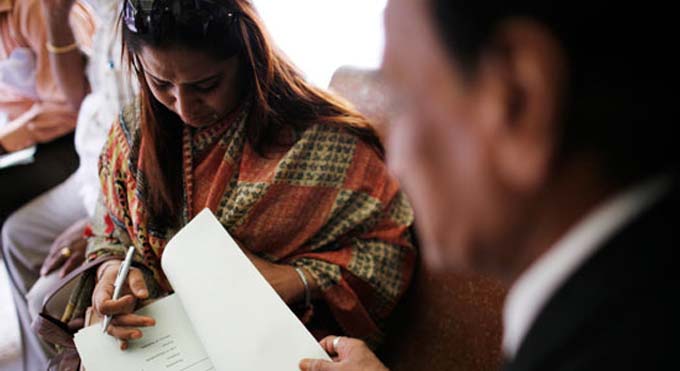 অকাল মৃত্যু
বিবাহ বিচ্ছেদ
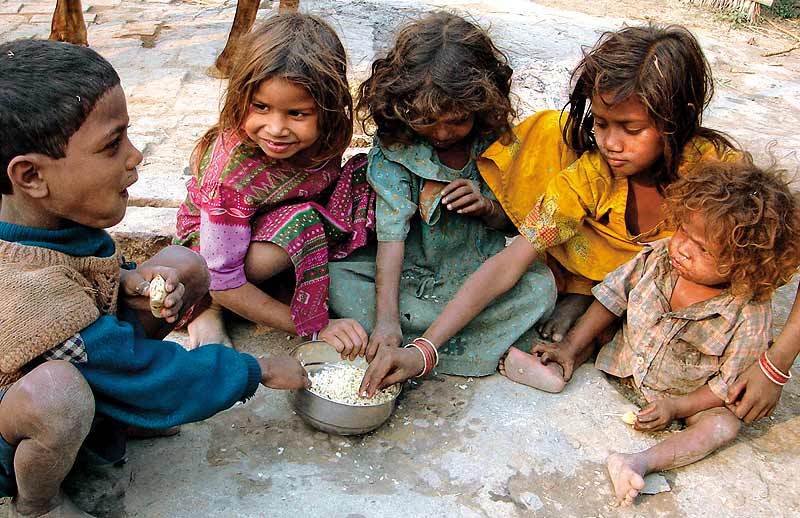 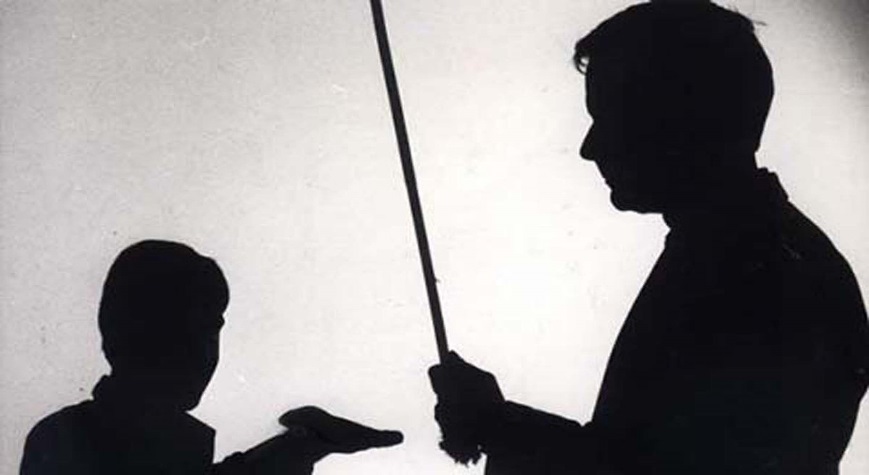 আদর যত্নের অভাব
অতিরিক্ত শাসন
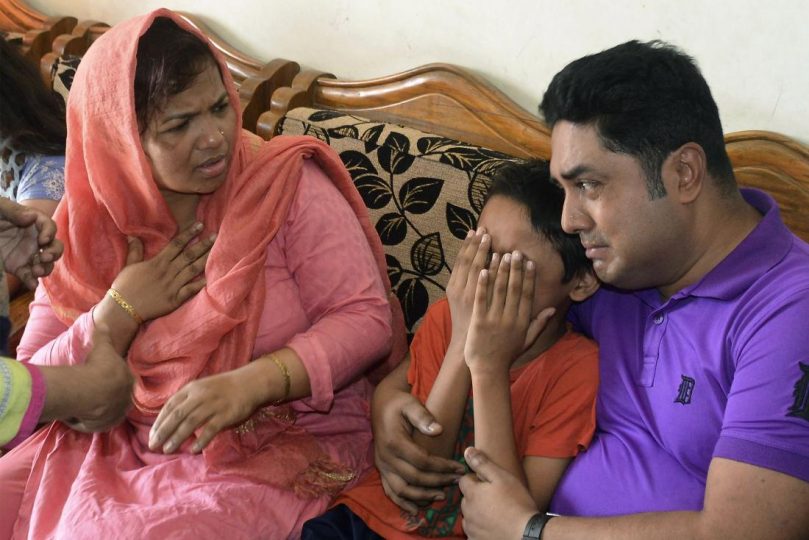 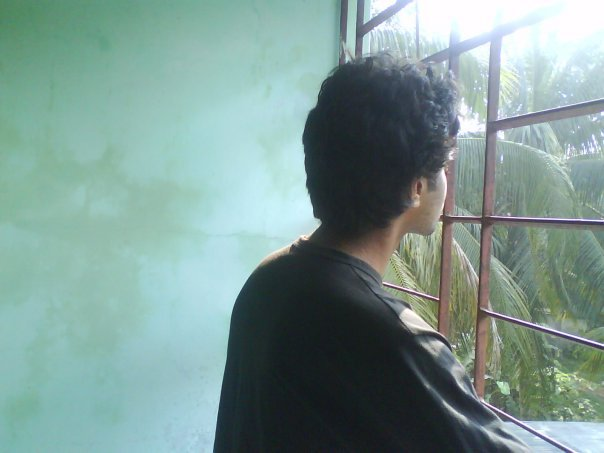 দাম্পত্য কলহ
উদাসীণতা
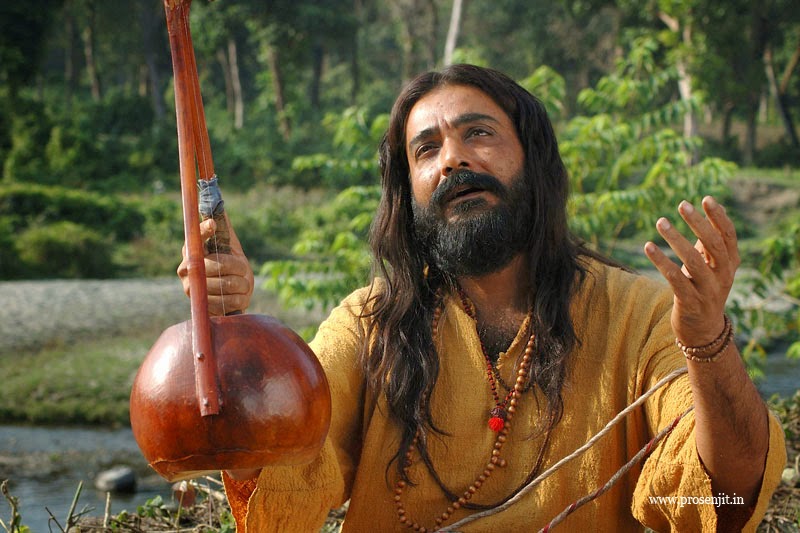 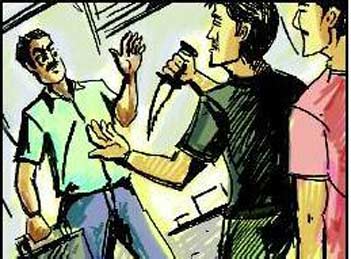 অপরাধী পিতামাতা
সংসারত্যাগী
বস্তি
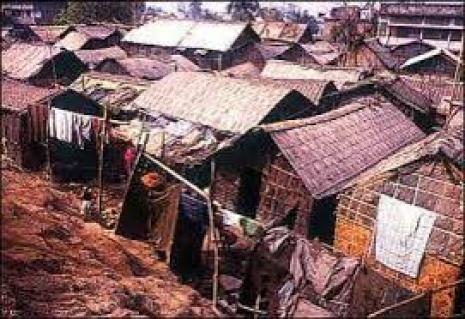 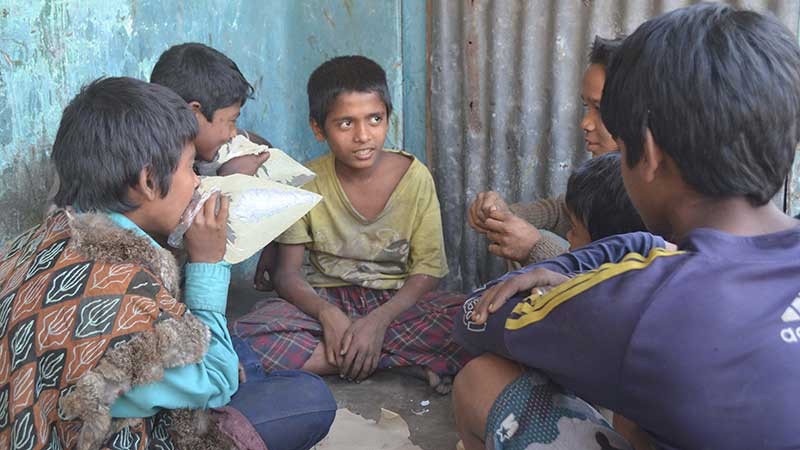 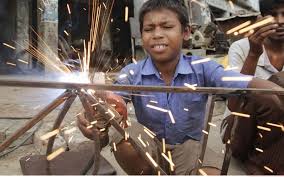 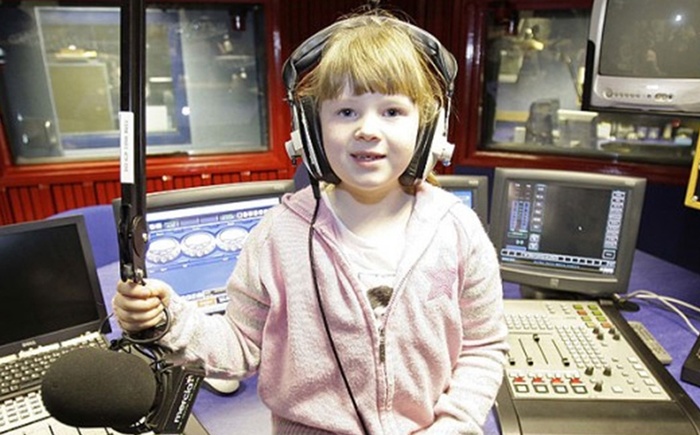 প্রতিভাবান শিশু
অর্থ-উপার্জন
অভাব
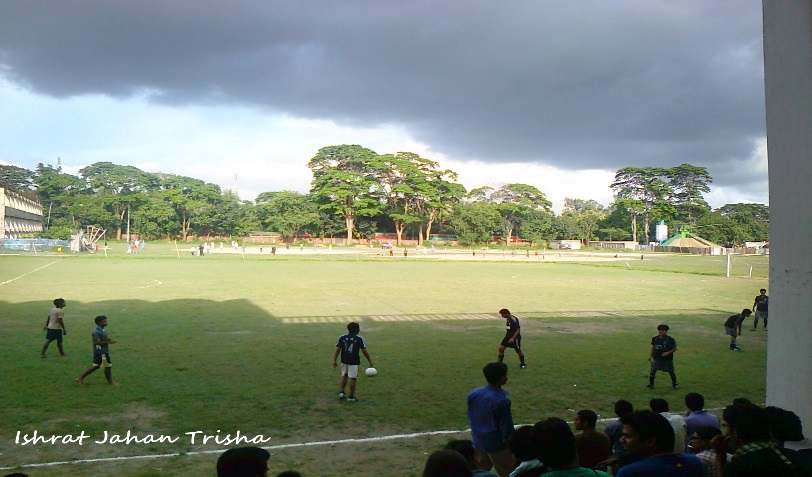 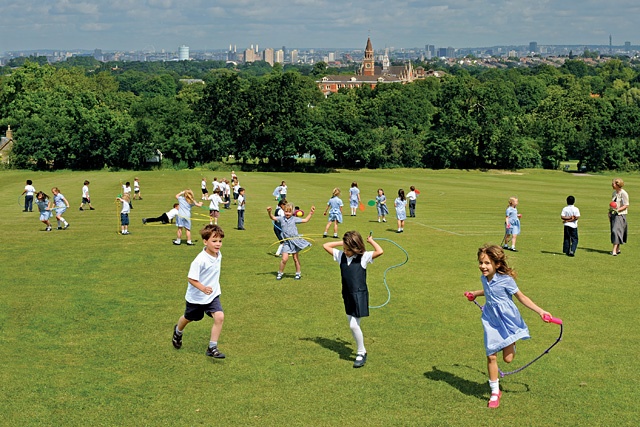 খেলার পরিবেশ
খেলার মাঠ
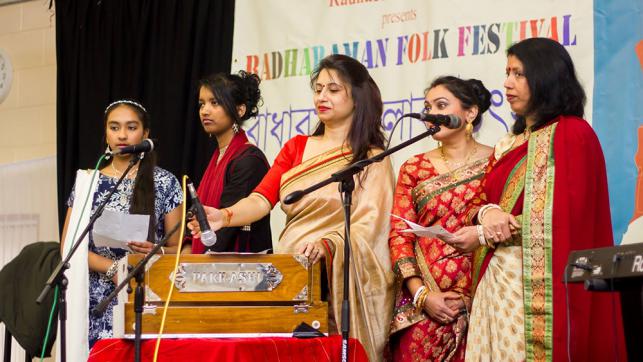 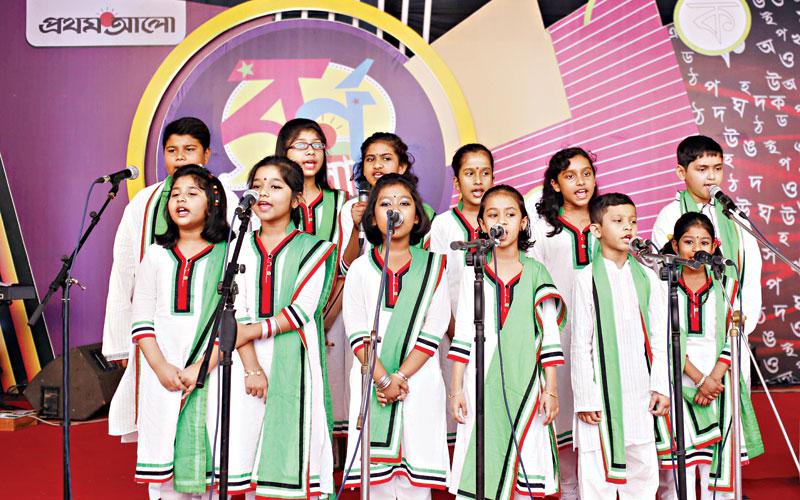 চিত্তবিনোদন
সংগীত বিদ্যালয়
অভাব
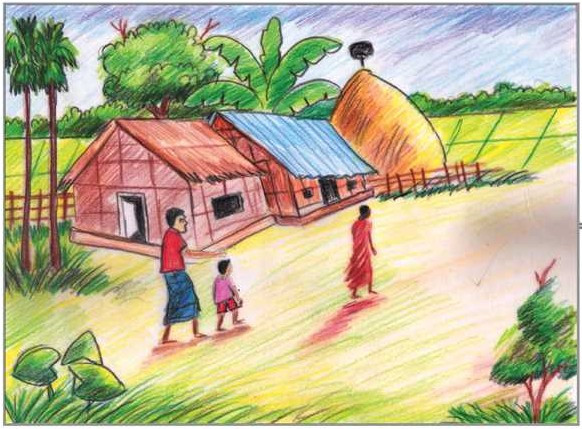 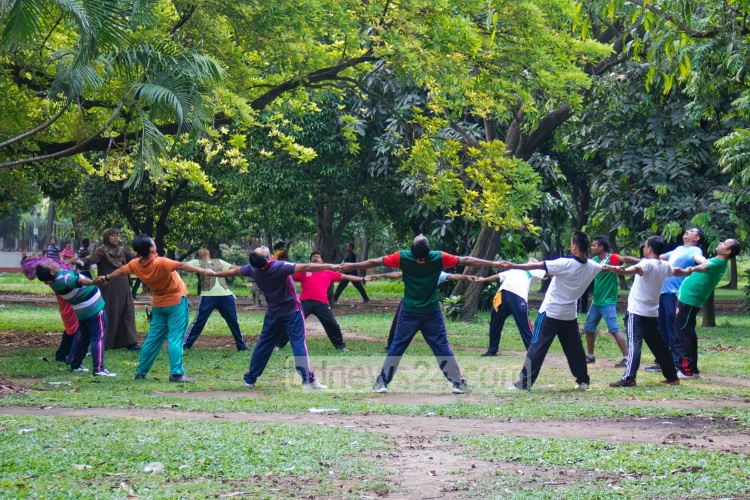 ছবি আঁকা
শরীর চর্চা
চাকুরীজীবী পিতামাতার সন্তান
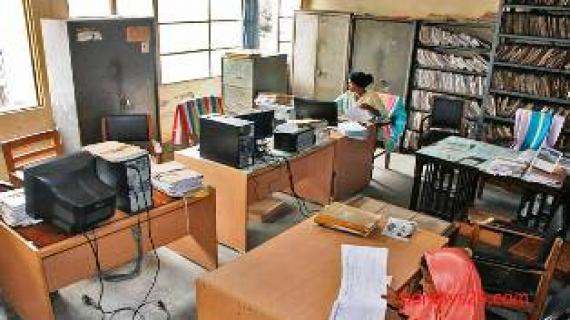 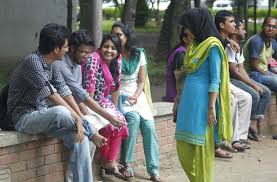 পিতামাতা বারবার কর্মস্থল পরিবর্তনের  কারণে তাদের সন্তানেরা নতুন নতুন পরিবেশে যায় এবং বন্ধু নির্বাচনে ভূল করে অপরাধী  হয়।
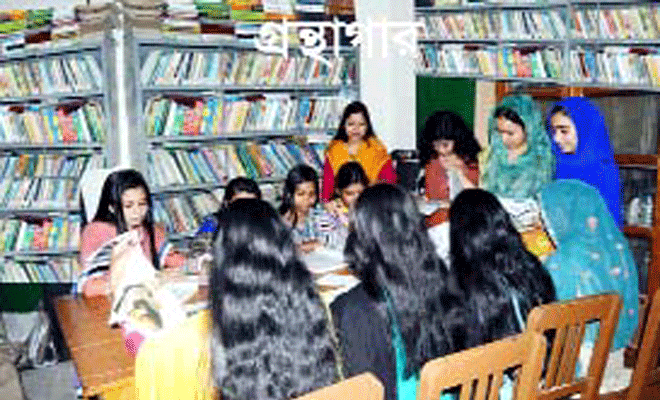 সুস্থ পারিবারিক জীবন ও সুষ্ঠু সামাজিক পরিবেশের অভাবে শিশু-কিশোররা অপরাধী হয়ে উঠতে পারে ব্যাখ্যা কর।
মূল্যায়ন
০৫মিনিট
১।কিশোর অপরাধ কী ধরনের সমস্যা?
২।বাংলাদেশে কিশোর অপরাধের বয়সসীমা কত?
৩।কিশোর অপরাধের ৩টি কারণ লিখ?
4।কিশোর অপরাধ দূরকরণের তিনটি উপায় লিখ।
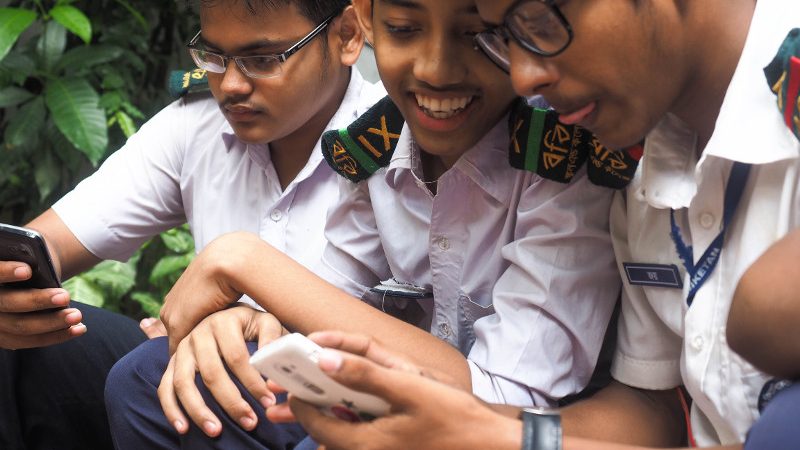 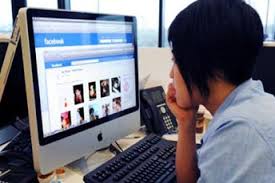 তথ্য প্রযুক্তির ব্যাবহারের ফলে সমাজে কিশোর অপরাধ বৃদ্ধি পাচ্ছে কথাটির স্বপক্ষে যুক্তি দেখাও।
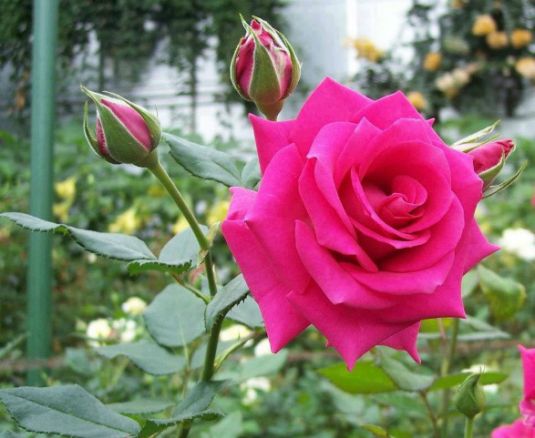 সবাইকে
ধন্যবাদ